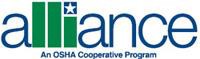 Introduction to Stairways and Ladders
1
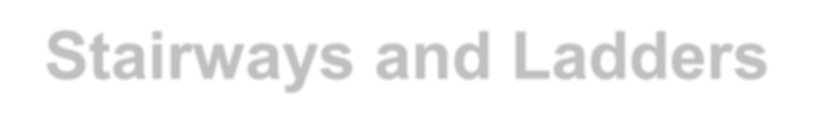 Stairways and Ladders
Introduction
Falls are the leading cause of fatalities in constructions
Falls from ladders make up about one-third of these fatalities
Approximately 25,000 injuries per year due to falls from stairways and ladders
Falls are preventable
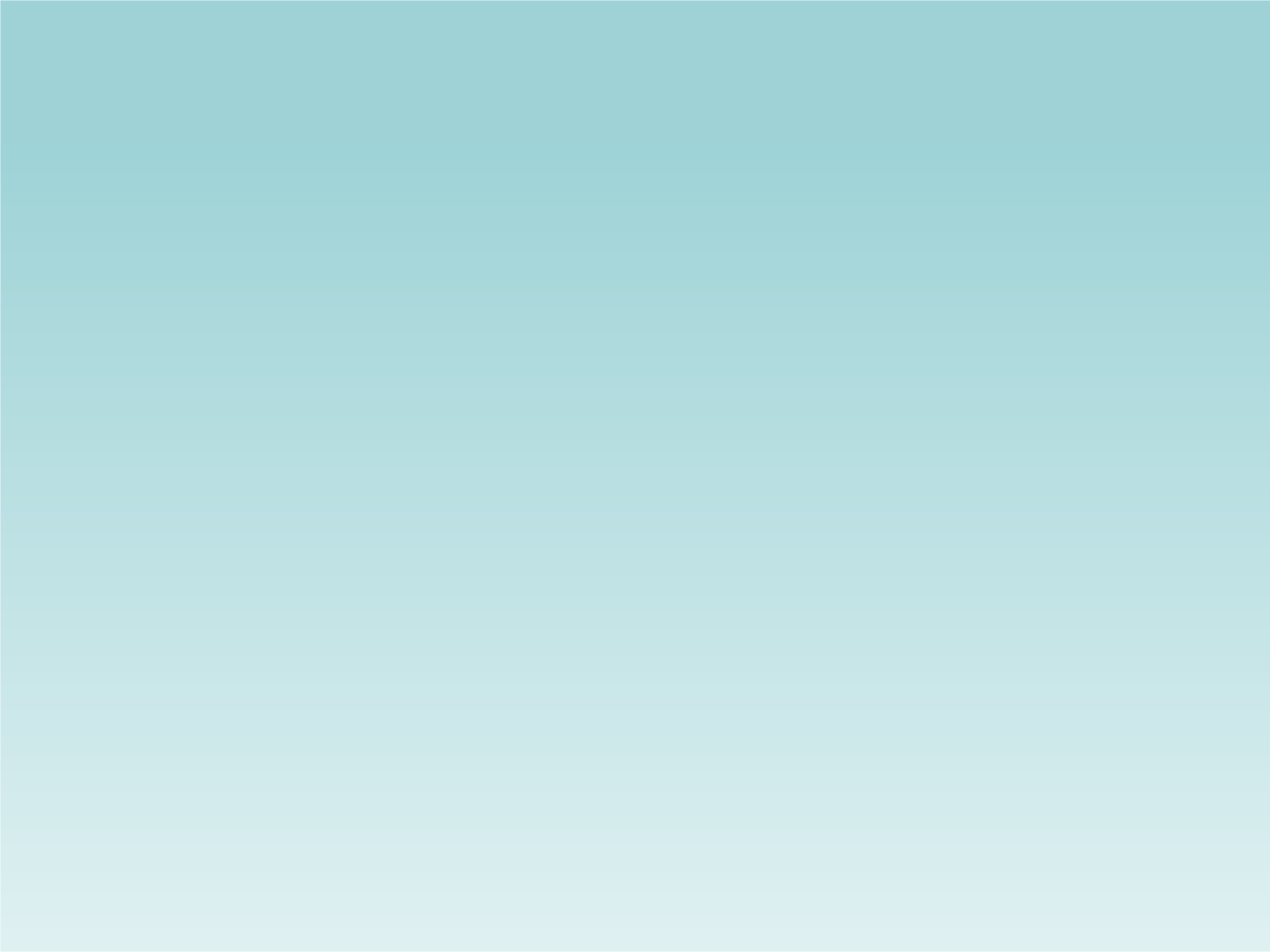 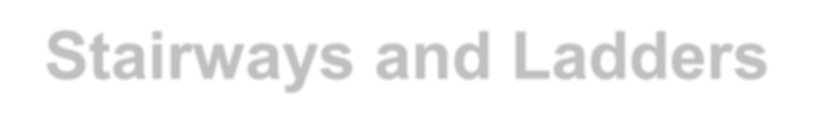 Stairways and Ladders
Types of Ladders & Stairways
Fixed ladders
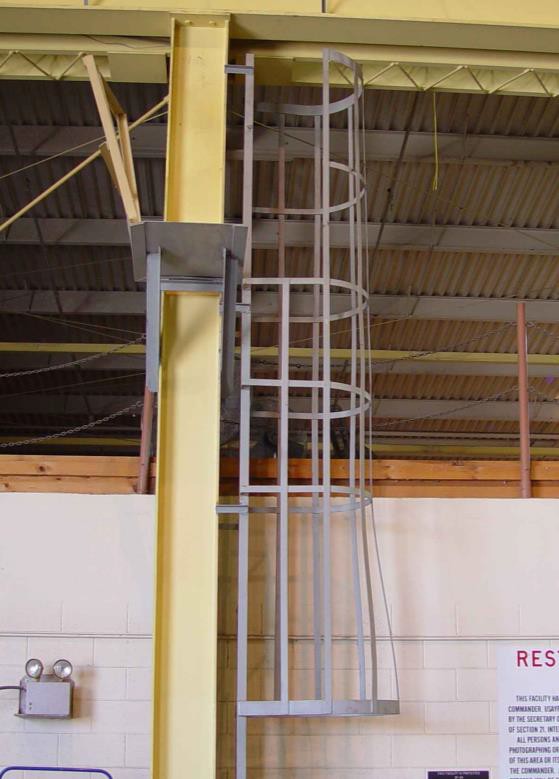 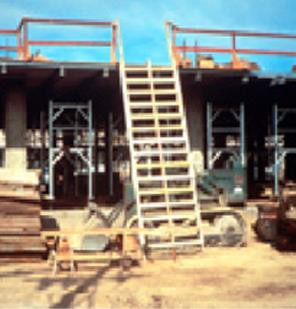 Source: OSHA
Source: TEEX Harwood
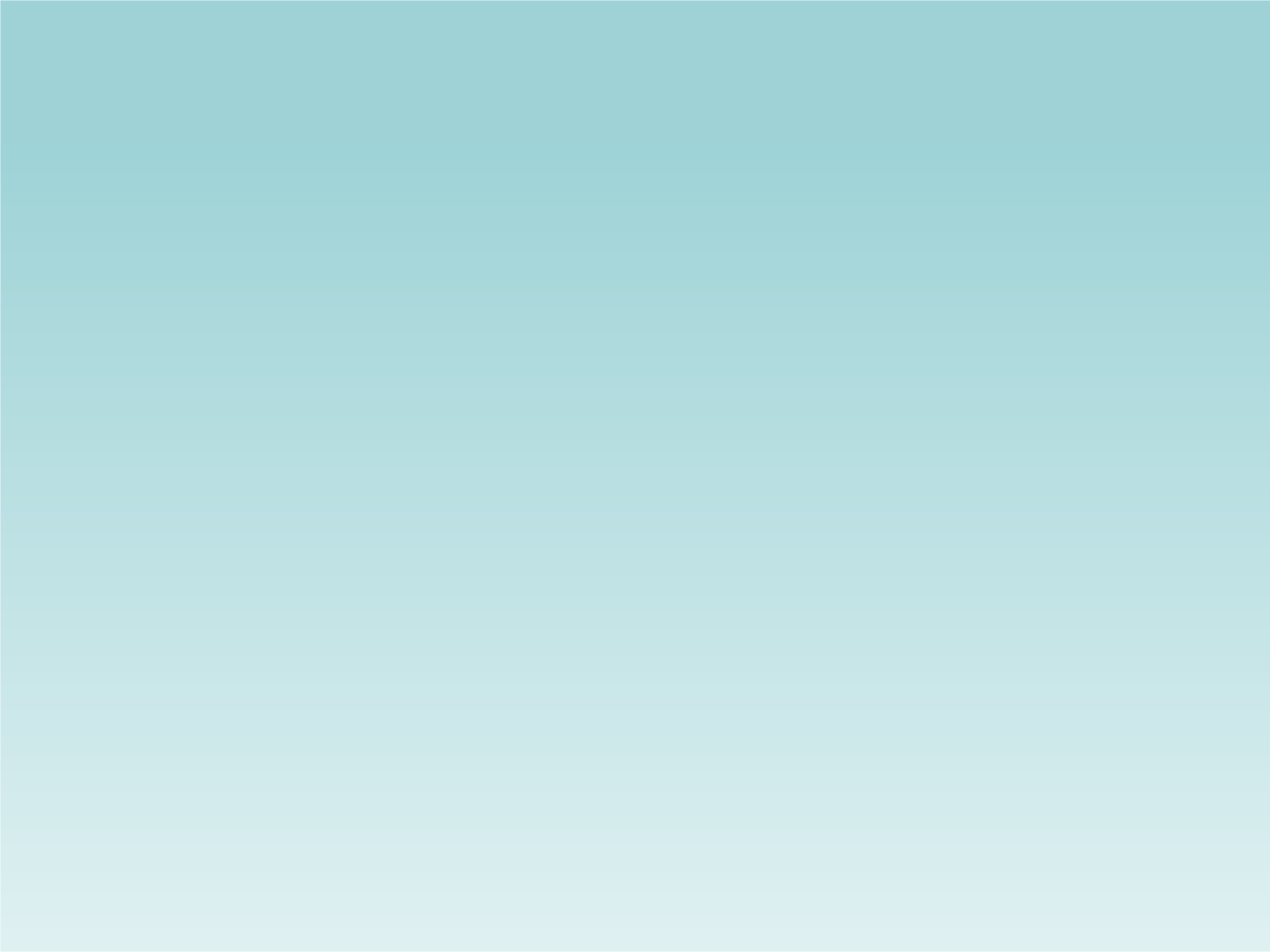 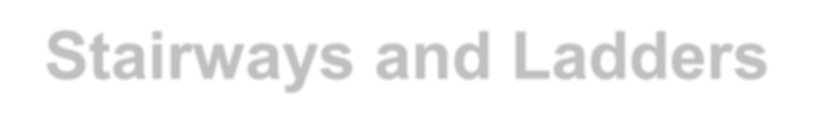 Stairways and Ladders
Types of Ladders & Stairways
Portable ladders
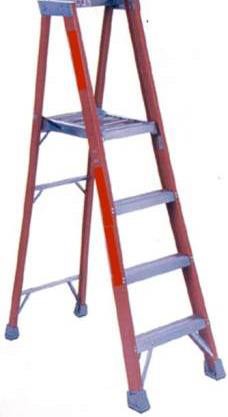 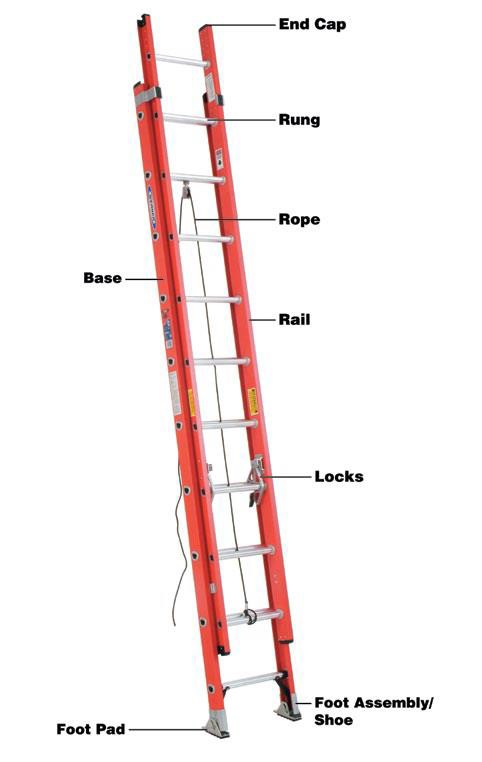 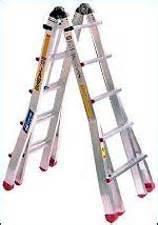 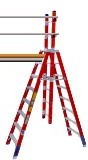 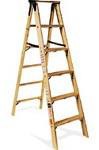 Source of photos: OSHA
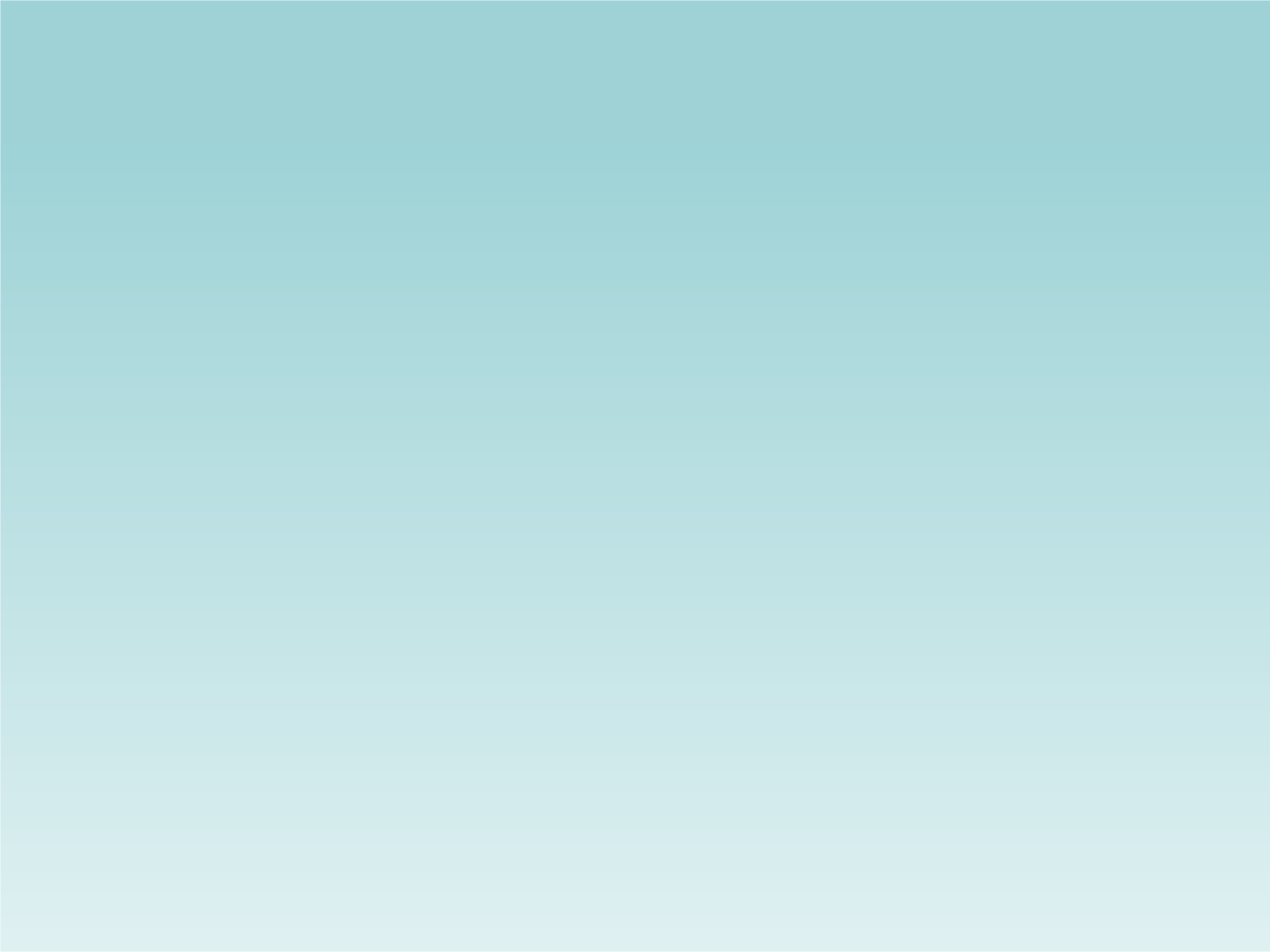 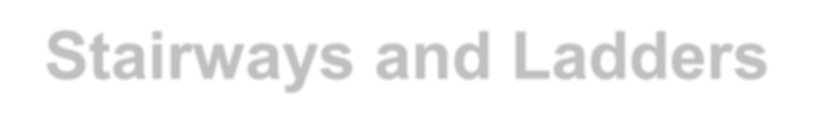 Stairways and Ladders
Types of Ladders & Stairways
Stairways
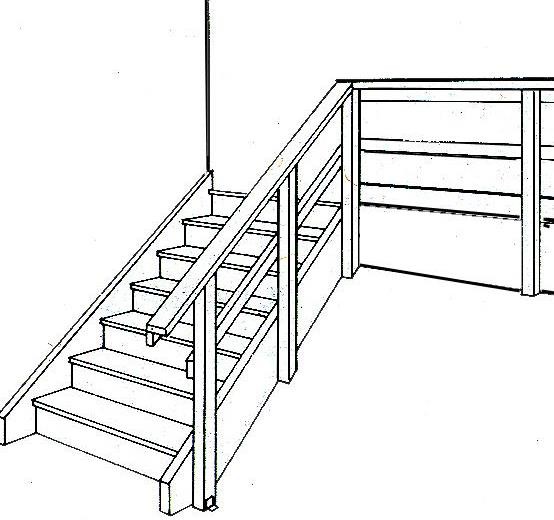 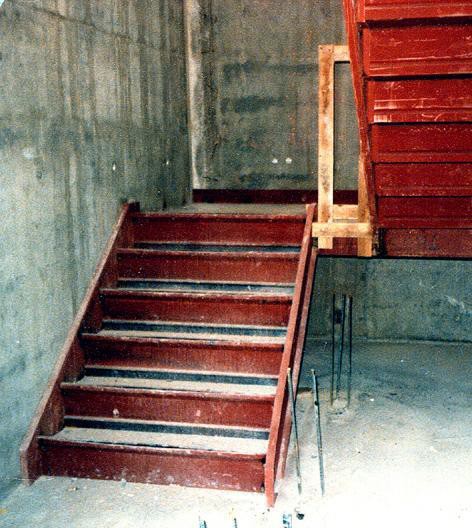 Source of graphics: OSHA
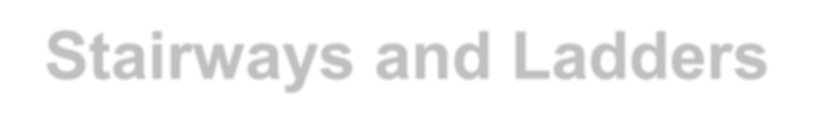 Stairways and Ladders
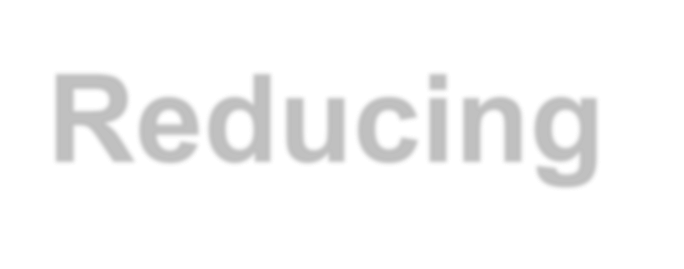 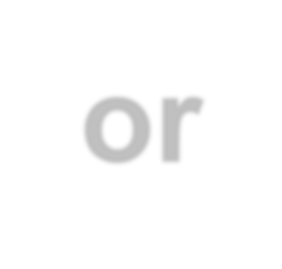 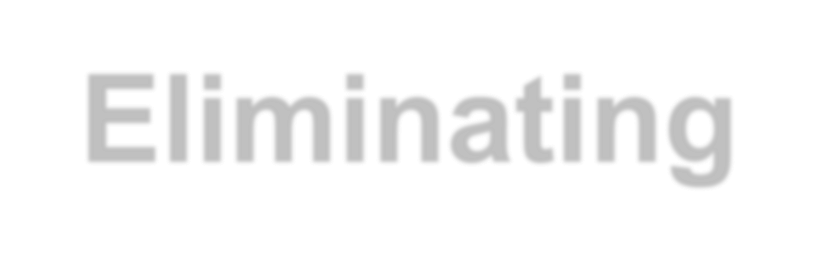 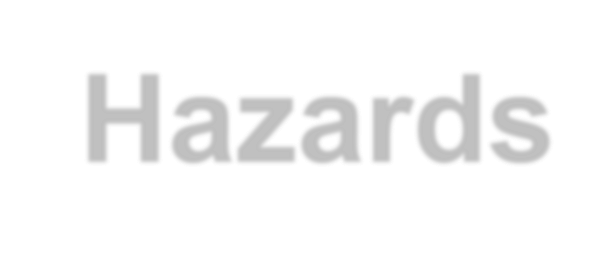 Reducing or Eliminating Hazards
Ladder-use practices
Extend side rails 3 feet above
the upper landing surface
Don’t exceed load/capacity
Use only as designed
Angle ladder so the horizontal 	distance of bottom is ¼ the 	working length of the ladder
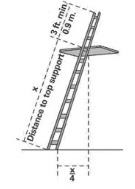 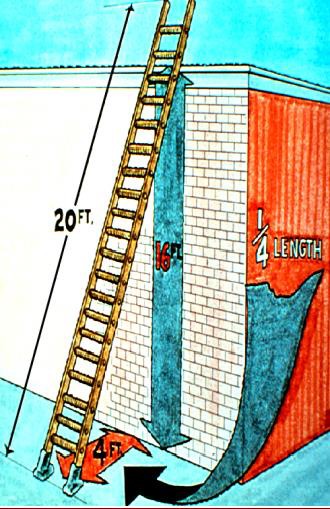 Source of graphics: OSHA
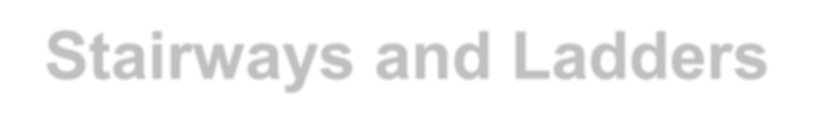 Stairways and Ladders
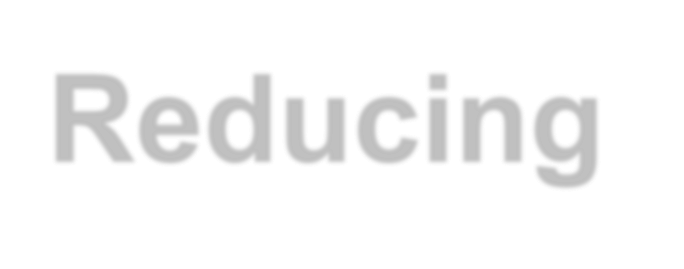 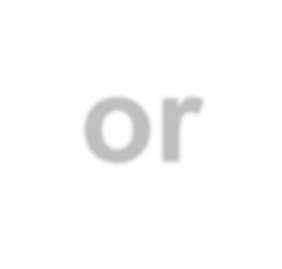 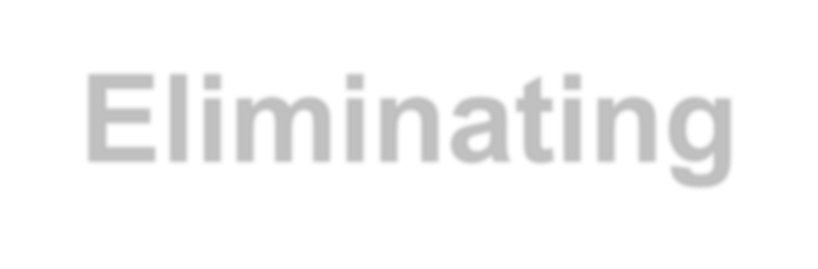 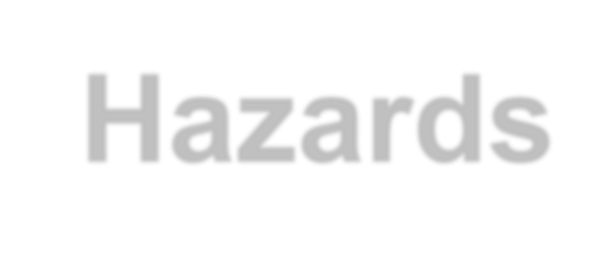 Reducing or Eliminating Hazards
Pitch fixed ladders no more than 	90 degrees from the horizontal
Avoid use of ladder on surfaces 	that are:
Unstable
Not level
Slippery
Secure ladders to 	prevent movement
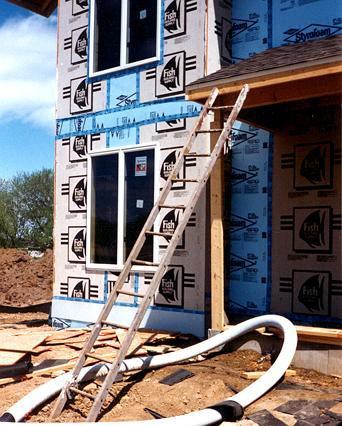 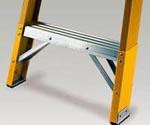 This ladder is not on a stable surface and is not properly positioned.
Source of photos: OSHA
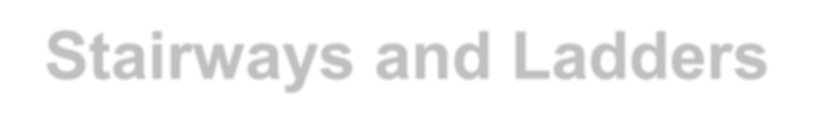 Stairways and Ladders
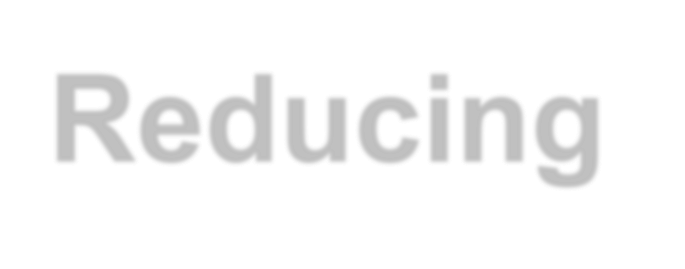 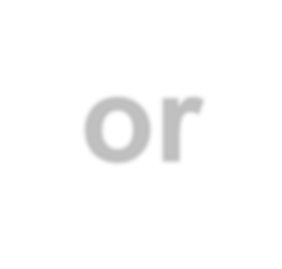 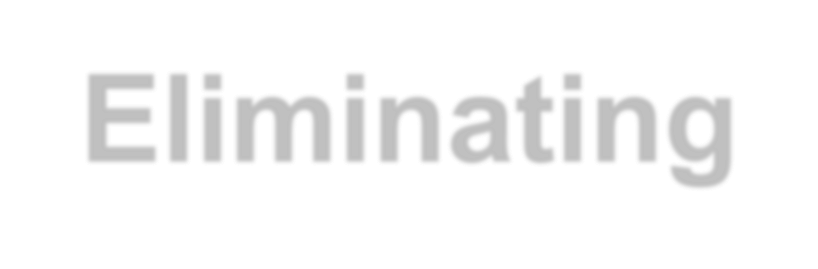 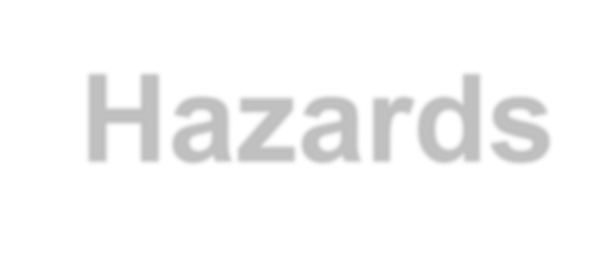 Reducing or Eliminating Hazards
Prevent movement/displacement
Secure
Barricade
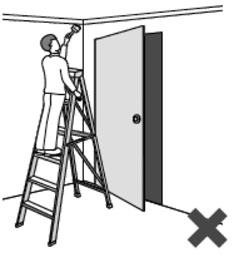 Keep clear areas around 	top and bottom
Equally support rails of 	non-self-supporting ladder 	at the top
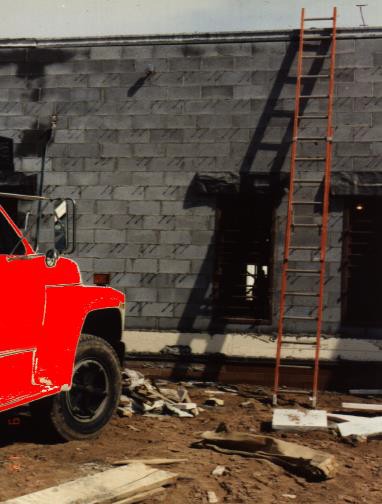 Source of photos: OSHA
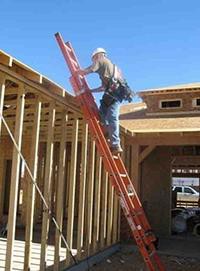 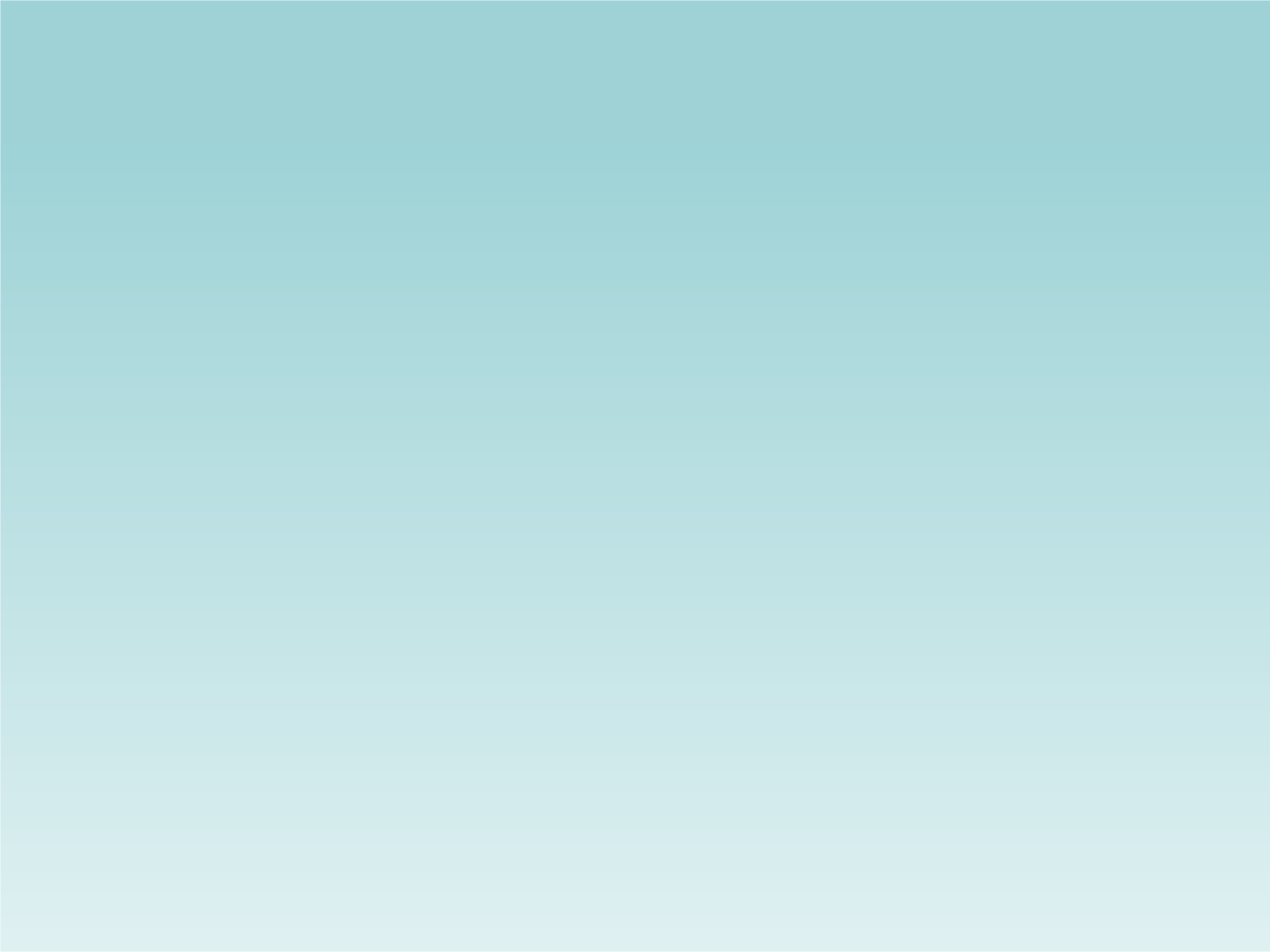 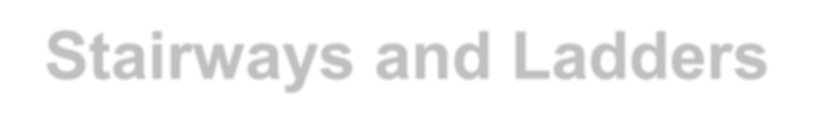 Stairways and Ladders
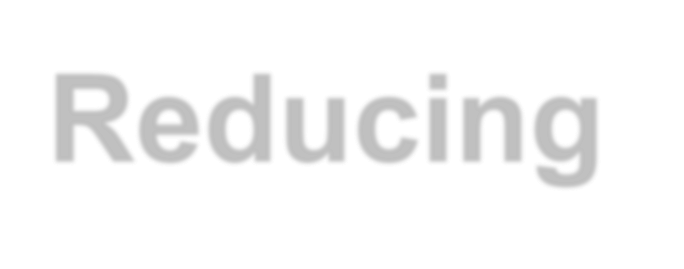 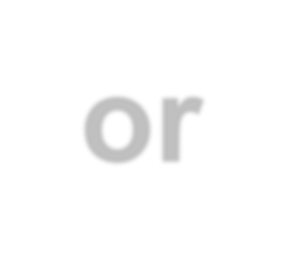 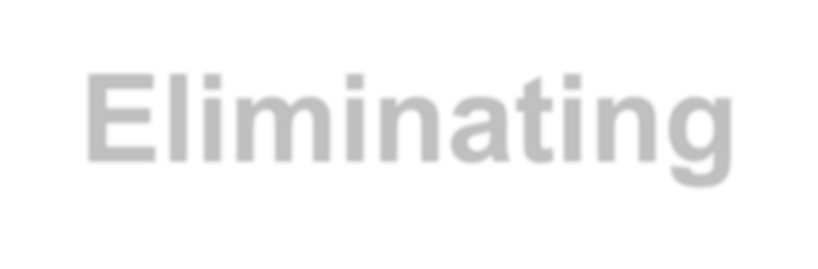 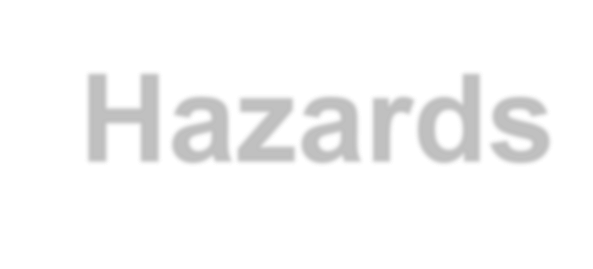 Reducing or Eliminating Hazards
Ascending or descending ladder
Maintain 3-point contact
Face ladder
Stay inside side rails
Never carry tools/objects in hands
Be extra careful getting on or off
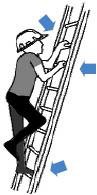 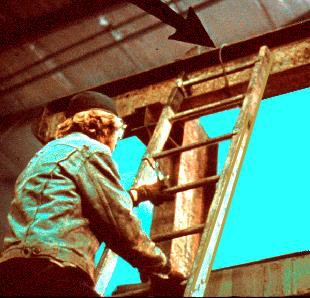 Source: OSHA
Source: OSHA
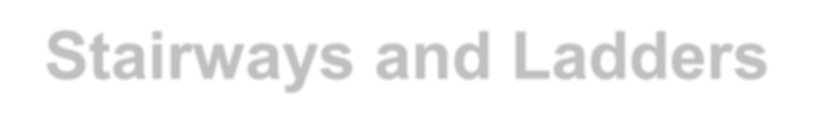 Stairways and Ladders
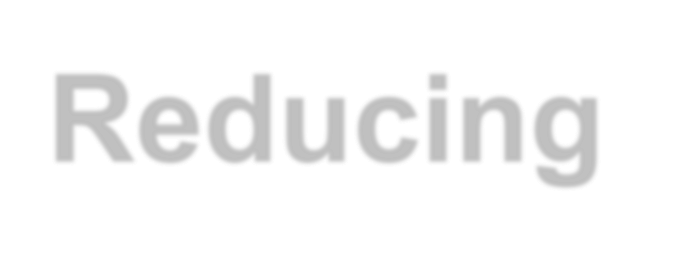 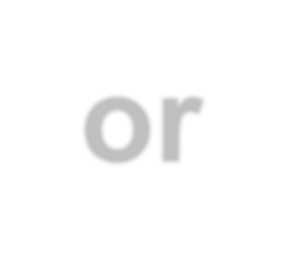 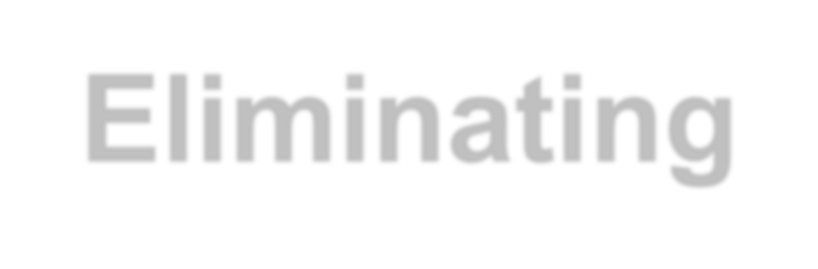 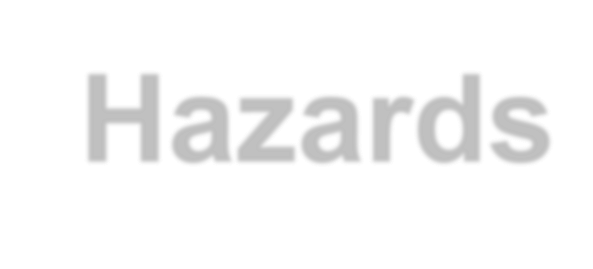 Reducing or Eliminating Hazards
Don’t move, shift, or extend while in 	use
When exposed to energized 	electrical equipment, use 	nonconductive side rails
Don’t use the top two steps of a 	stepladder
Don’t climb the cross-bracing on 	the rear section of a stepladder
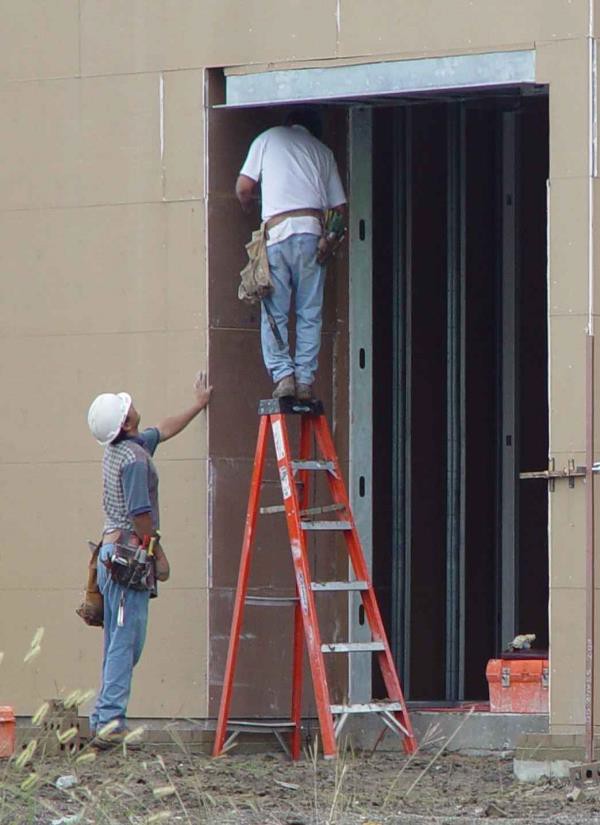 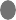 Source: TEEX – Harwood
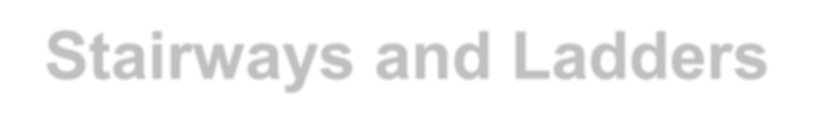 Stairways and Ladders
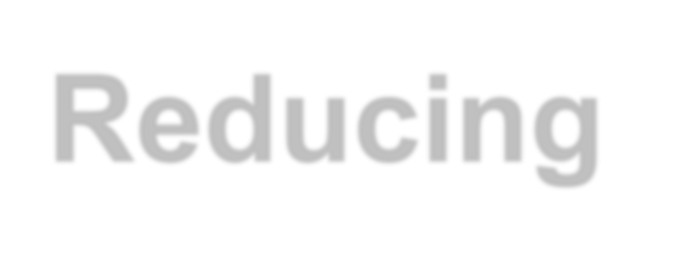 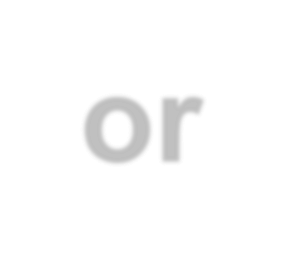 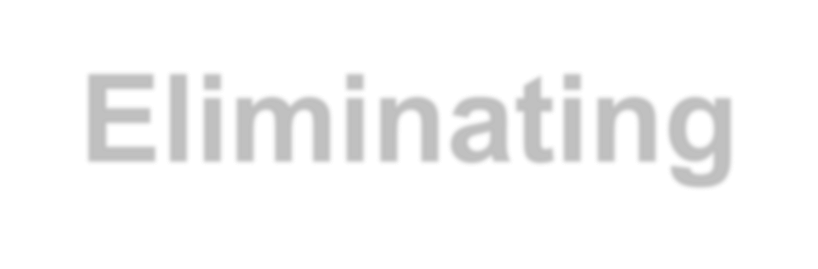 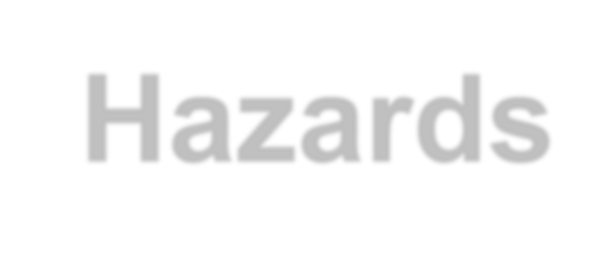 Reducing or Eliminating Hazards
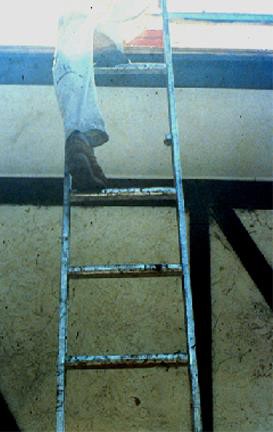 Remove defective ladders from 	service
Broken or missing parts
Corrosion
Other faulty or defective 	components
Mark defective or tag “Do Not 	Use”
Repair to original design criteria
Source: OSHA
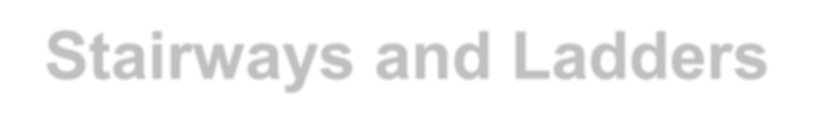 Stairways and Ladders
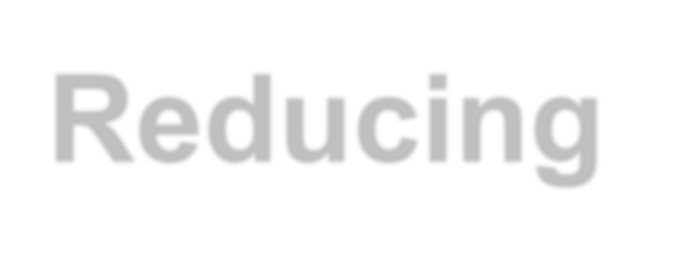 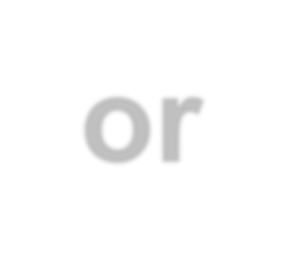 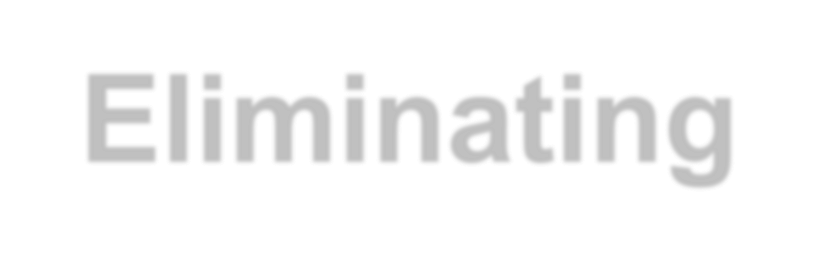 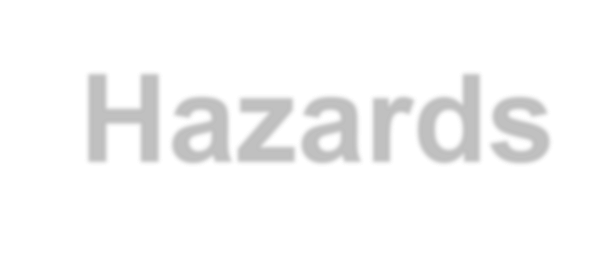 Reducing or Eliminating Hazards
Install handrail on stairways
4 or more risers
30 inches of rise
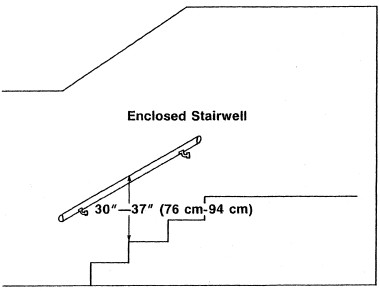 Source: OSHA
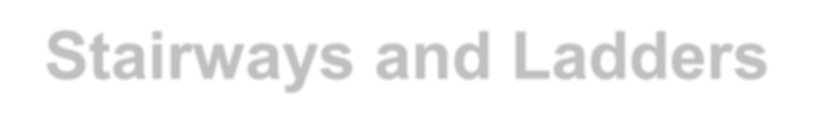 Stairways and Ladders
Summary
Key components for ladder safety:
A competent person must inspect
Use the correct ladder for the job
Use the correct angle, supports, treads, cross braces, and rails
Don’t overload
Your employer must train you in proper use of a ladder
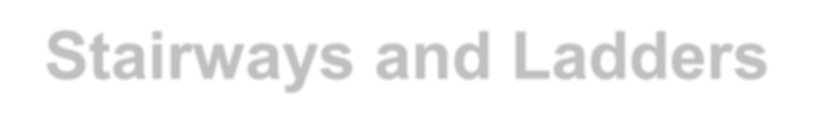 Stairways and Ladders
Summary
Key components for stairway safety
–Treads
Rails
Handrails
Stair rails
Guardrails
Landings and Platforms
Through the Alliance between OSHA’s 10 Regional Offices and the Elevator Contractors of America (ECA), Elevator Industry Work Preservation Fund (EIWPF), International Union of Elevator Constructors (IUEC), National Association of Elevator Contractors (NAEC), National Elevator Industry Educational Program (NEIEP), and National Elevator Industry Inc. (NEII), collectively known as The Elevator Industry Safety Partners, developed this Industry Specific Training for informational purposes only. It does not necessarily reflect the official views of OSHA or the U.S. Department of Labor. March 2025

Under the Occupational Safety and Health Act, employers are responsible (http://www.osha.gov/as/opa/worker/employer-responsibility.html) for providing a safe and healthy workplace and workers have rights (https://www.osha.gov/workers). OSHA can help answer questions or concerns from employers and workers. OSHA's On-Site Consultation Program (https://www.osha.gov/consultation) offers free and confidential advice to small and medium-sized businesses, with priority given to high-hazard worksites. For more information, contact your regional or area OSHA office (https://www.osha.gov/contactus/bystate), call 1-800-321-OSHA (6742), or visit https://www.osha.gov/.